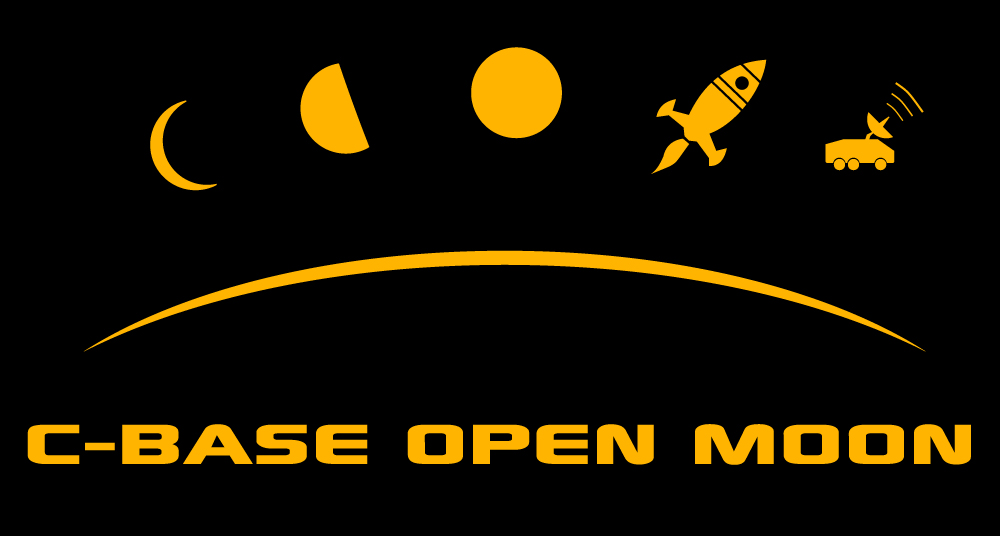 A brief history
Challenge for grammar school kids 14-15y
Competition: 
Take over control of the enemy bot
You know the system, when you know the leaks
Deadline: May 2011 / School Centennial
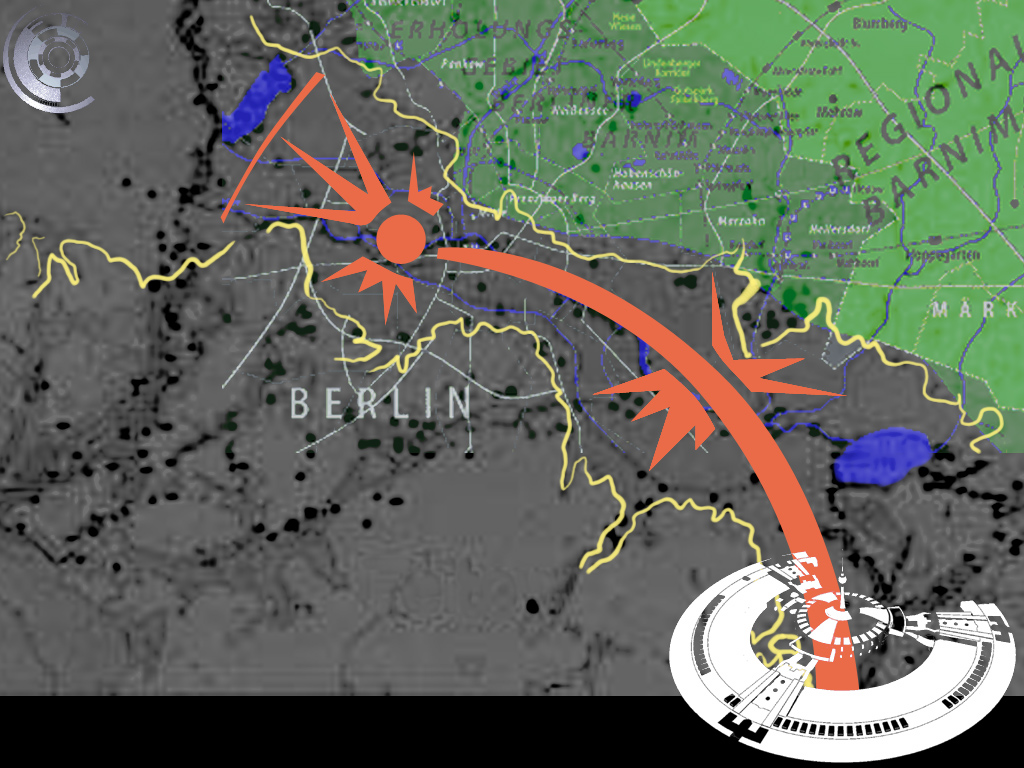 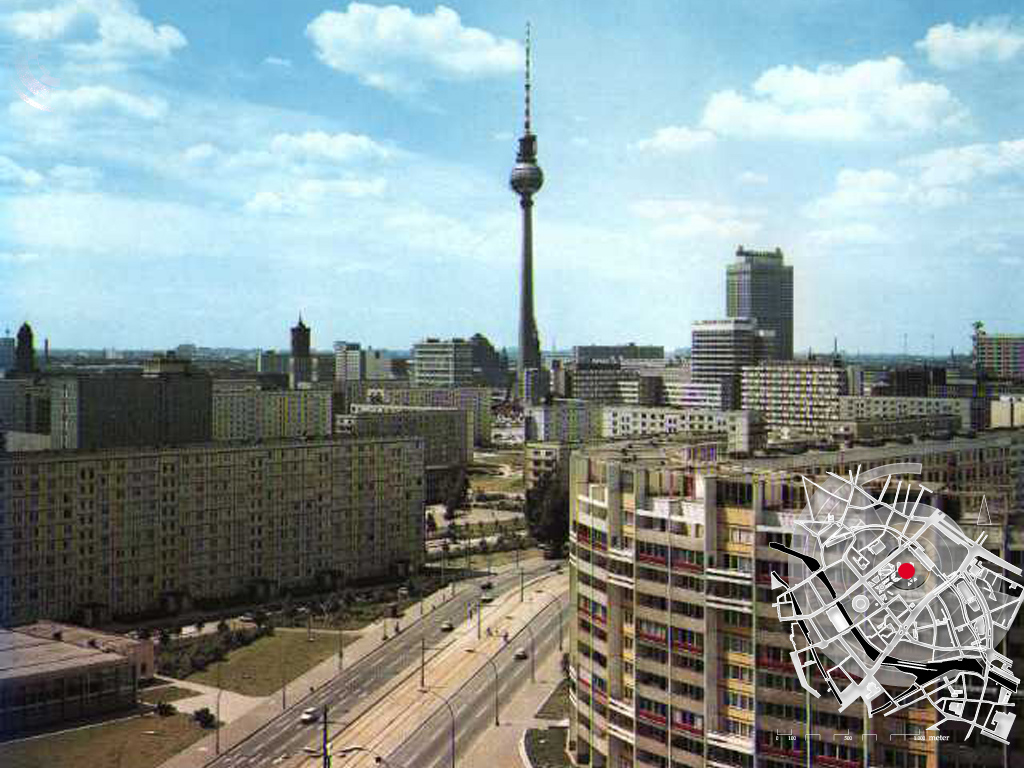 60% of Berlin would vanish, if c-base starts right now…
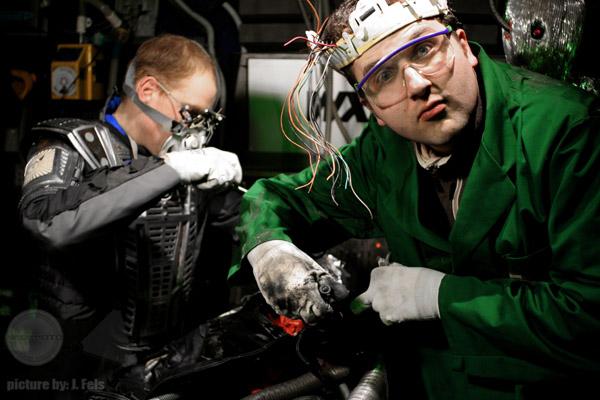 reconstructioneering  the  future
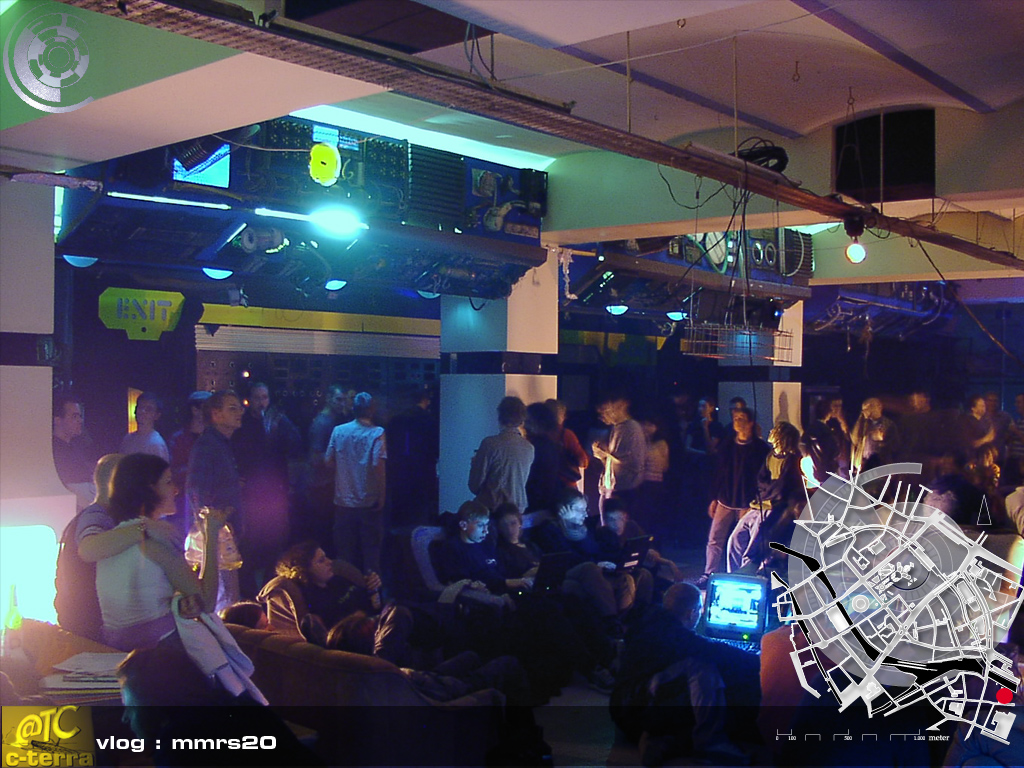 c-base - mother of all hackerspaces
be future compatible
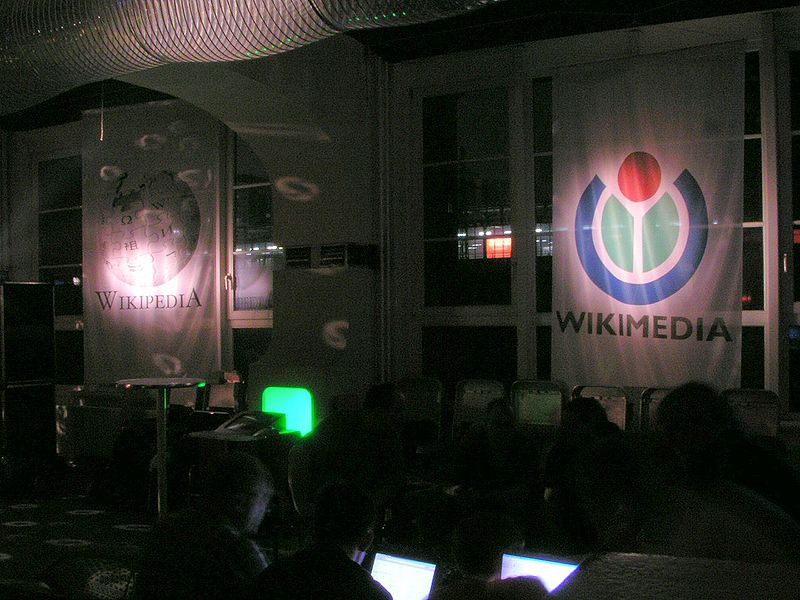 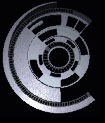 c-base hosts
community events
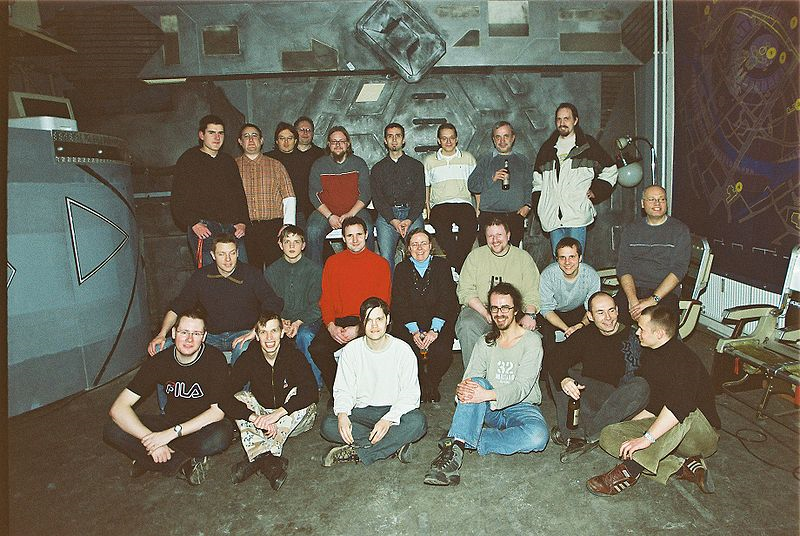 -wikipedia

-OpenSource

-Free WLAN
Community into Space
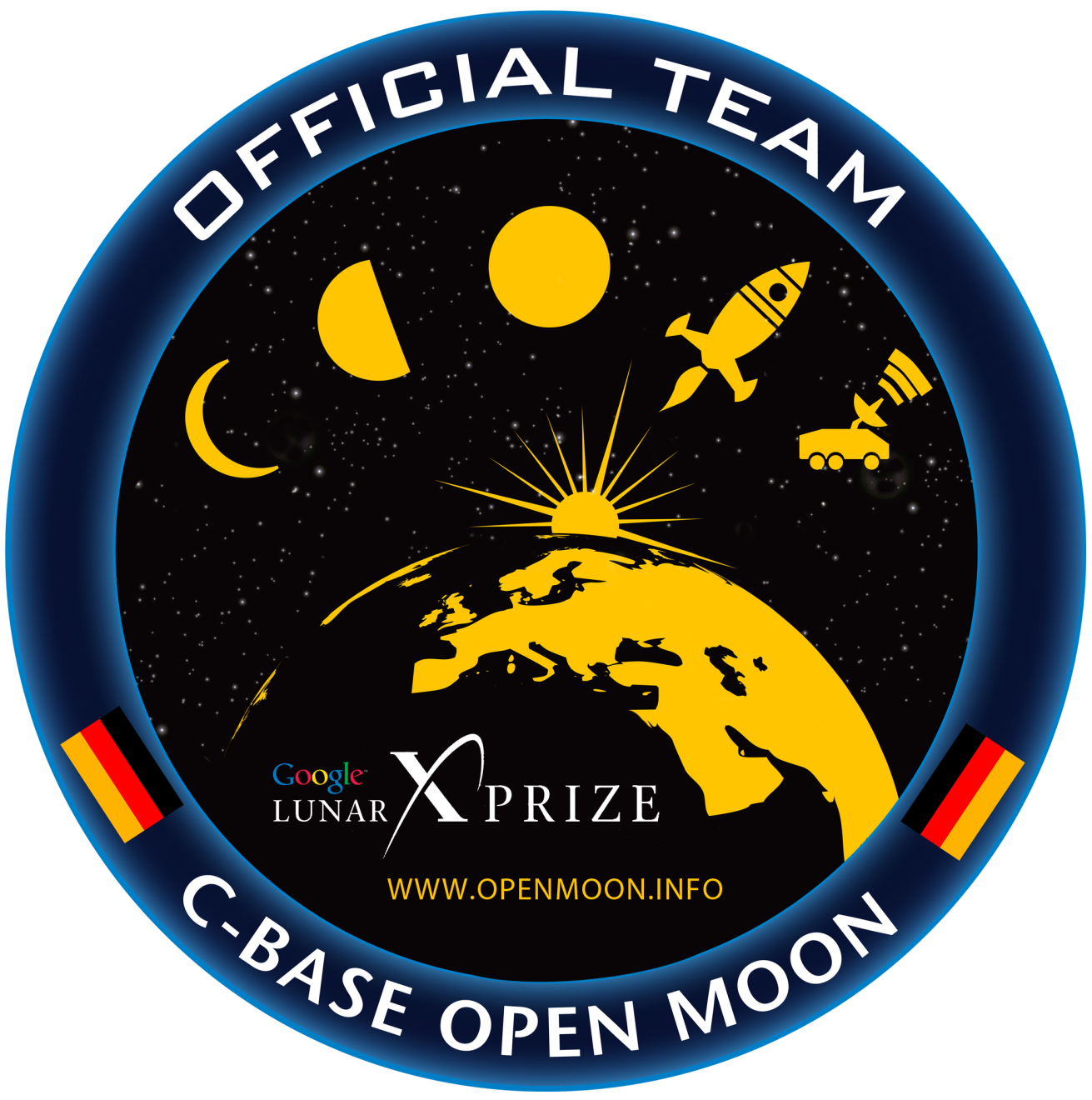 Turn  Community  into  Commoonity
Organisation Structure
Rover
Business
Communication
GLXP / Commoonity
Design
Education
MINT / STEM
Rocket Engineering
Proof of Concept
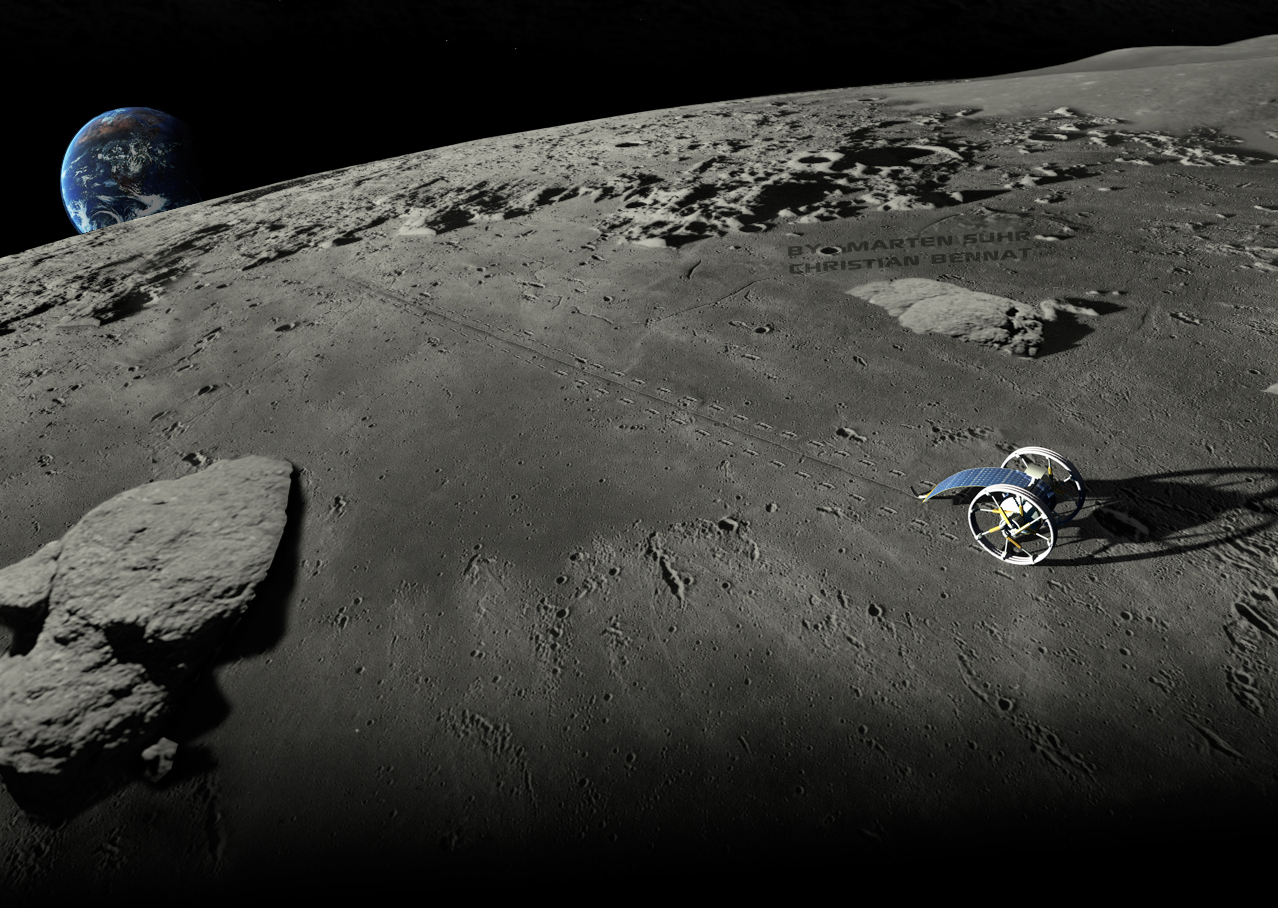 c-rove: expendable spokes
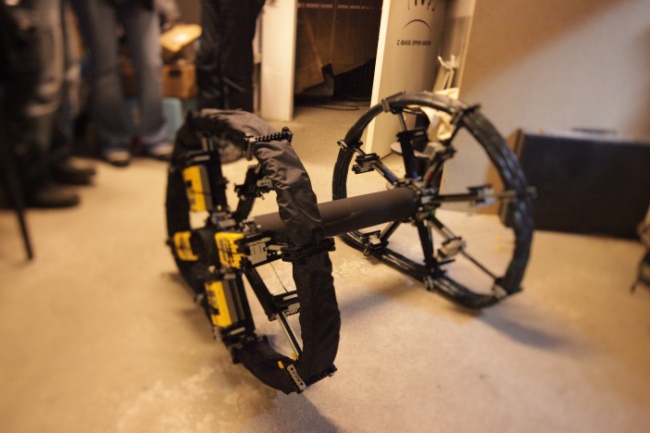 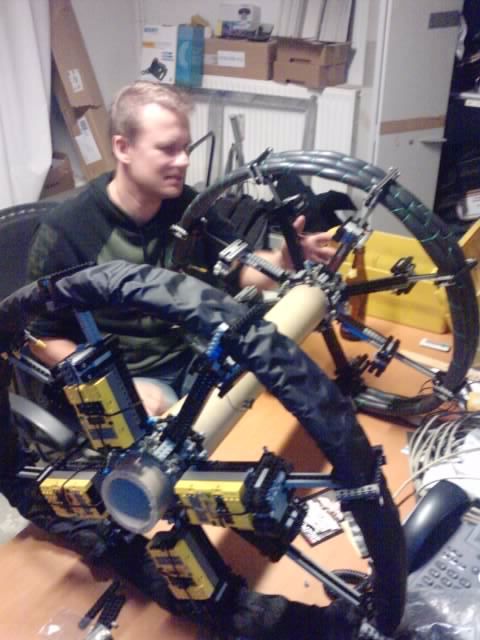 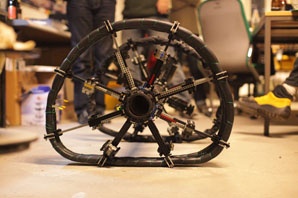 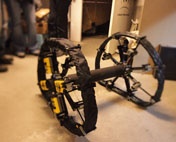 Proof of concept
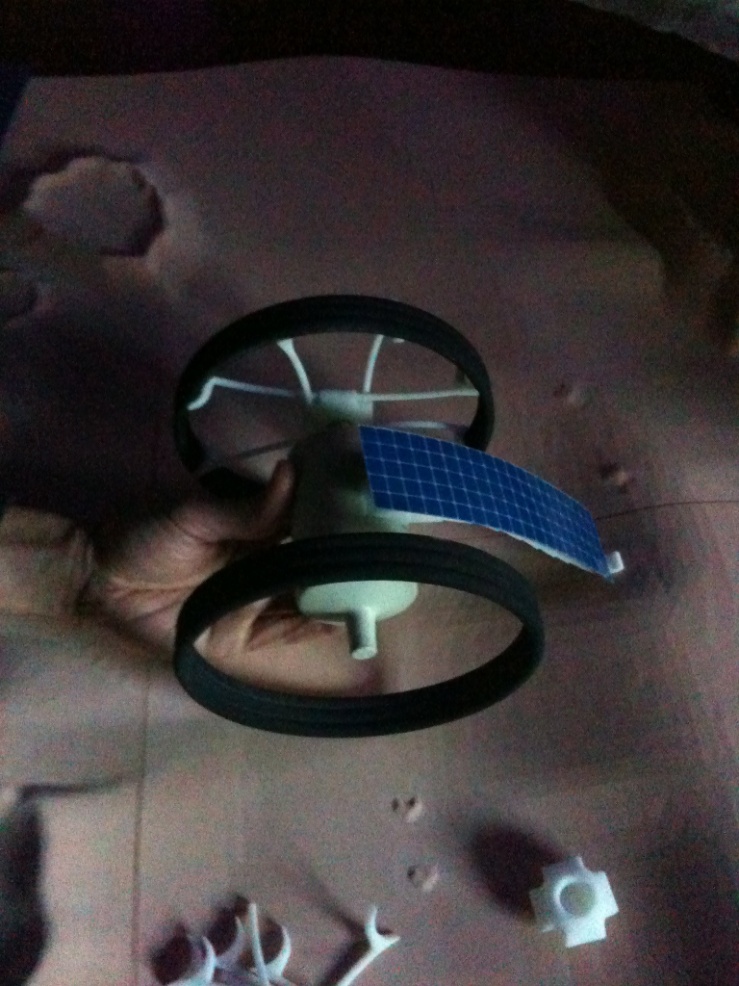 Prototyping
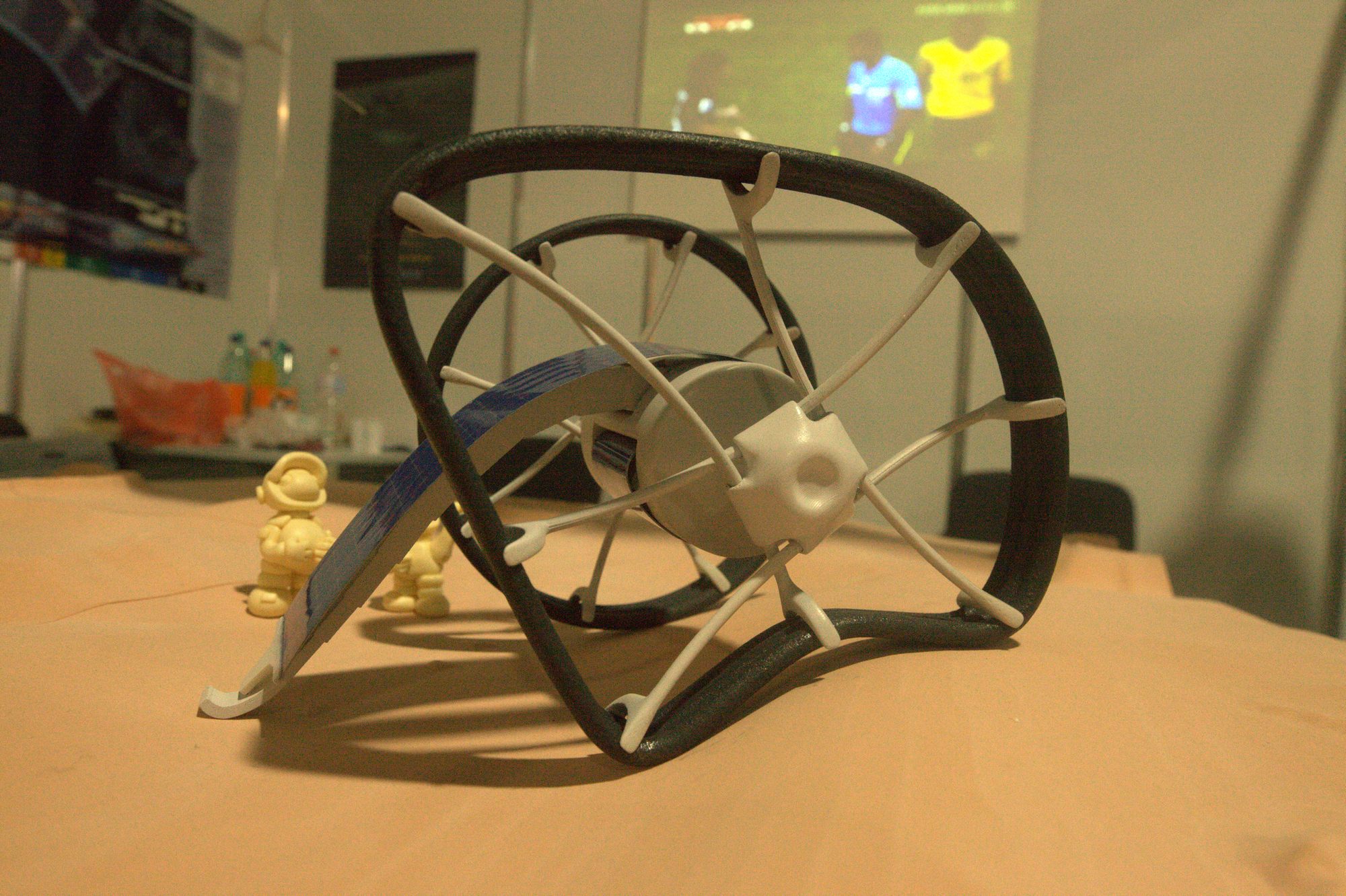 c-rove – a terrestrial wheel chair concept
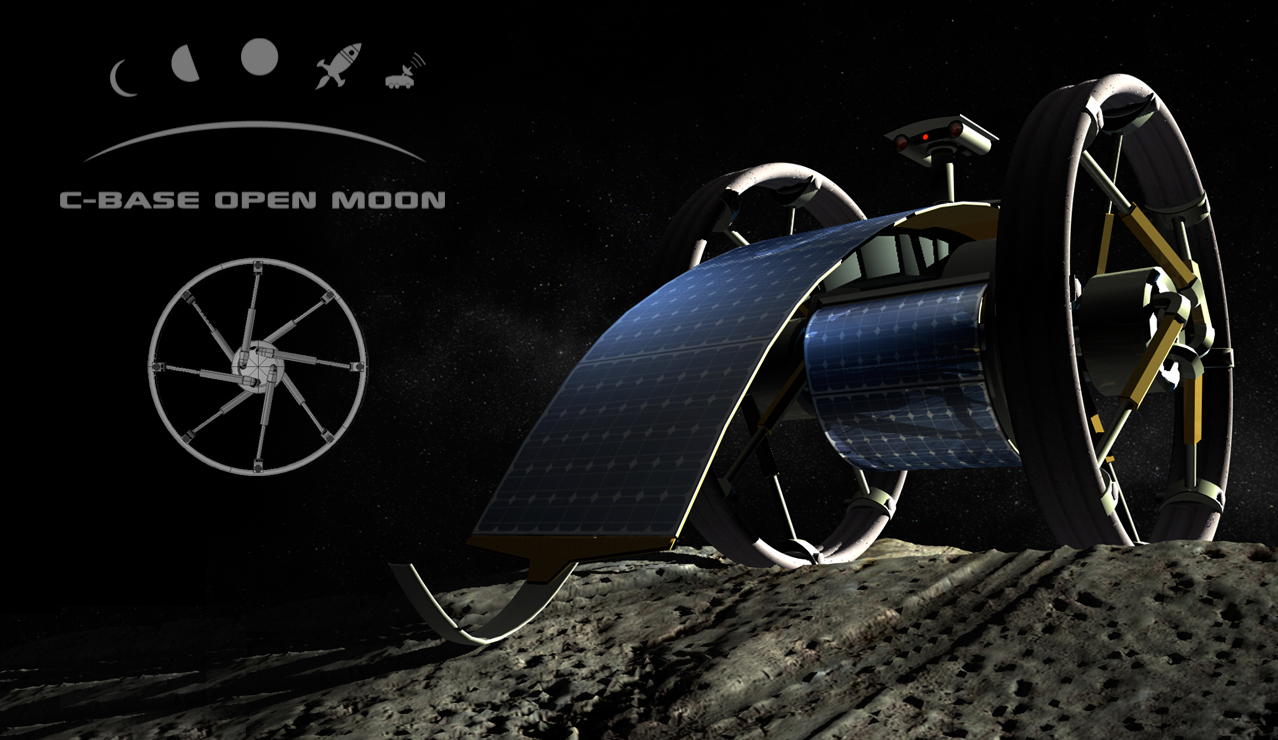 RoSt - RobotStation
Simulation of remote missions on unknown planets
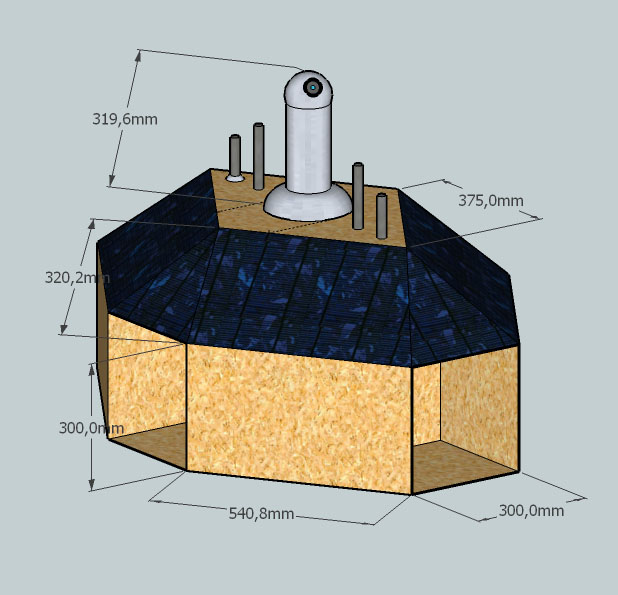 RoSt serves 4 docking ports for rovers´ power supply
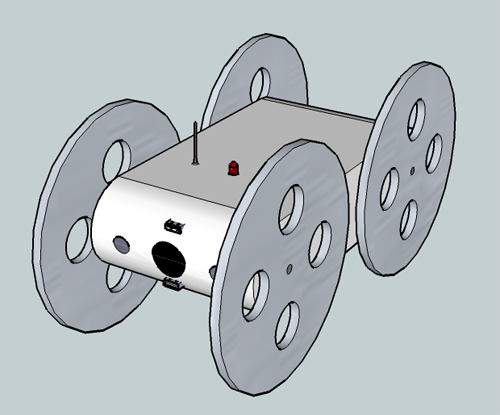 The RoSt-Bots

No solar panels – power supply via RoSt
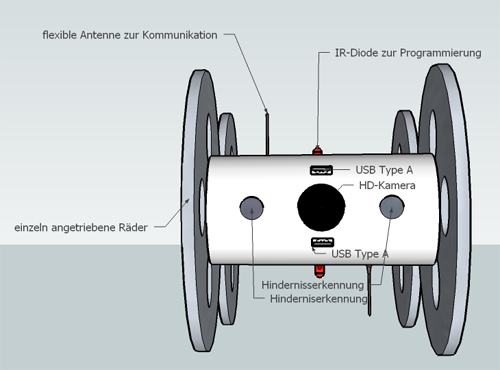 to be build by 14-15yr old schoolkids
Mission to grammar school kids:

Construct your own bot
Connect it to the RoSt
Control it from your PC
Take over remote control of other bots
„Turn curiosity into exaltation and curisosity turns itself into knowledge“
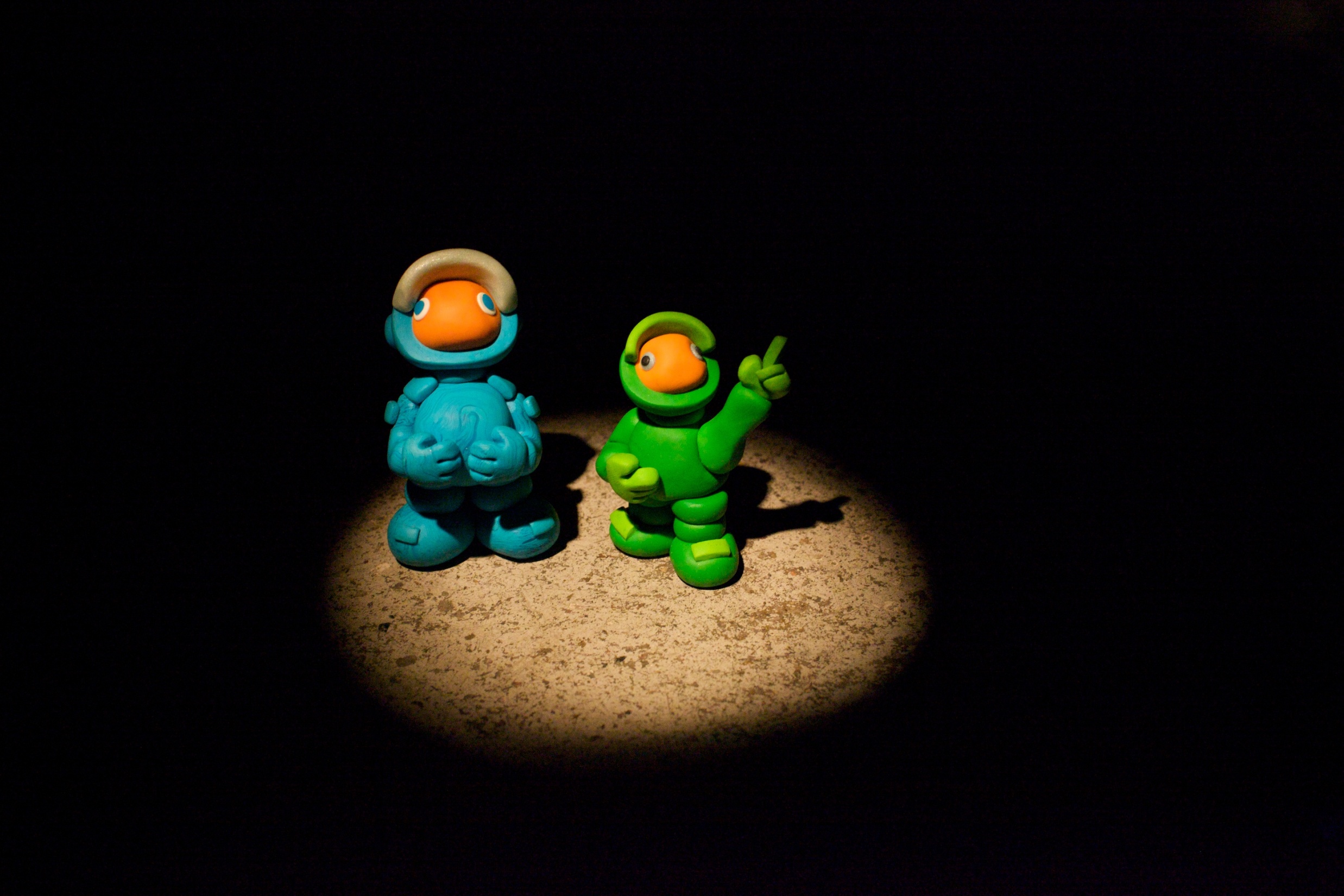 Ranger   &   Lunik
support out of a direction
never expected to come
[Speaker Notes: launching own businesses]
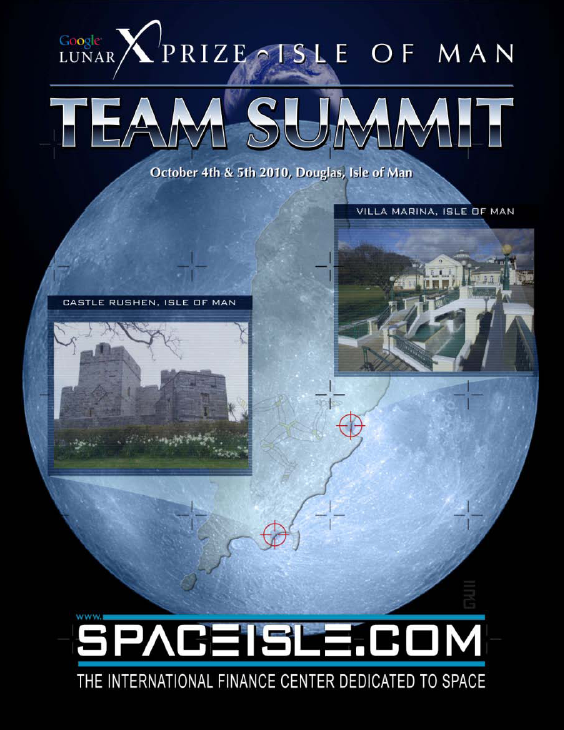 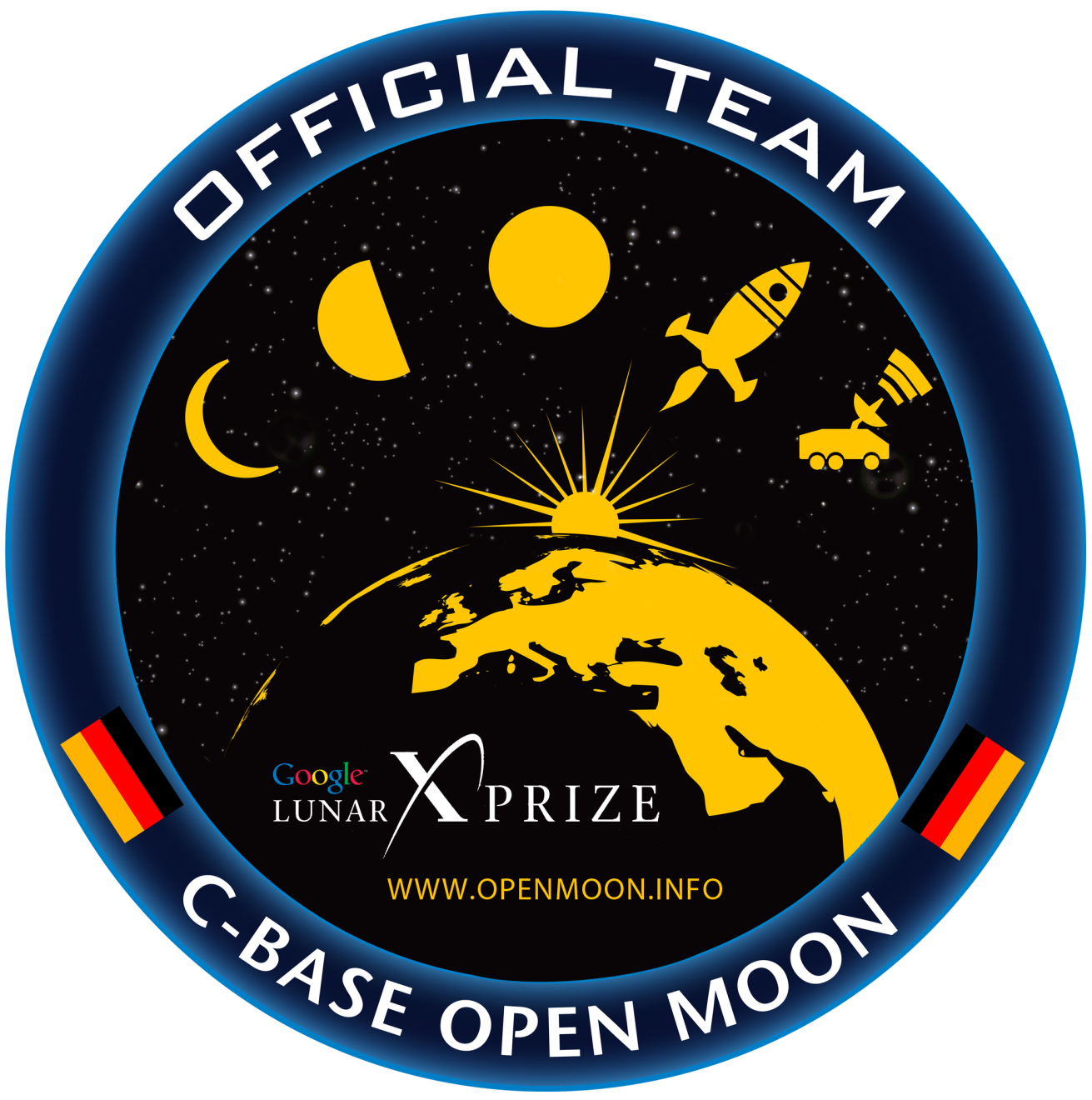 [Speaker Notes: far beyond shaping the edge of space they are launching their personal rocket]